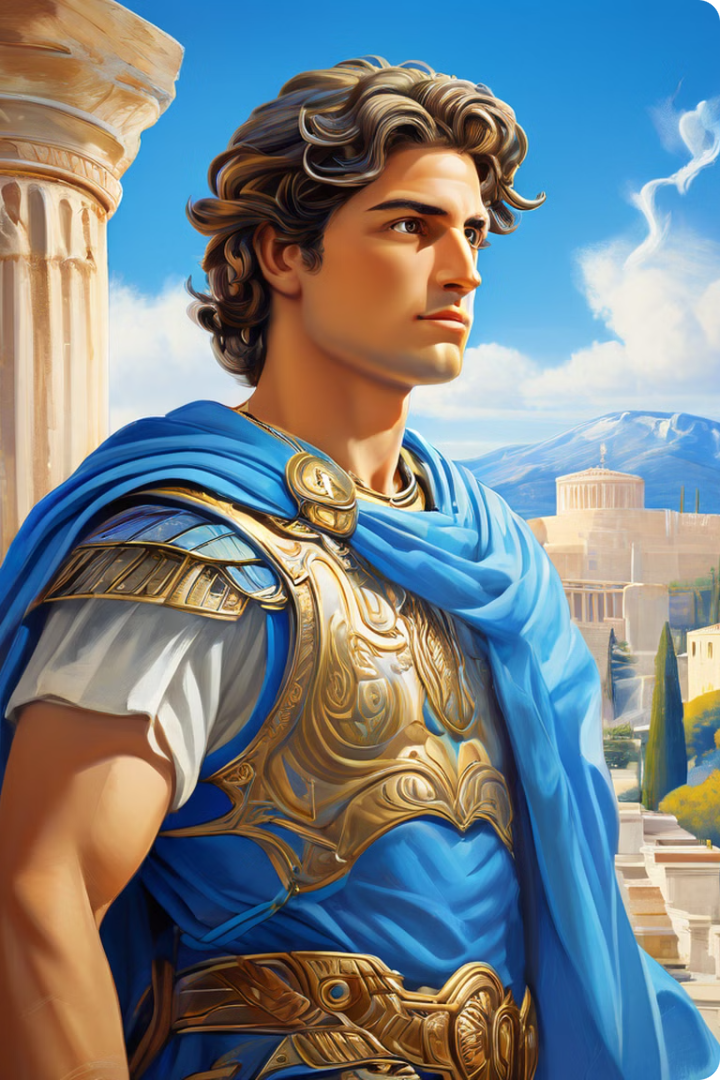 Ο Μέγας Αλέξανδρος και η Εκστρατεία του στην Ανατολή
Ο Μέγας Αλέξανδρος, ένας από τους πιο επιδραστικούς ηγέτες στην ιστορία, ξεκίνησε μια μεγαλεπήβολη εκστρατεία στην Ανατολή με στόχο τη δημιουργία μιας παγκόσμιας αυτοκρατορίας. Η έξοχη στρατιωτική του στρατηγική και η ακράδαντη θέλησή του να κατακτήσει νέες γνωστές περιοχές άλλαξαν για πάντα το πρόσωπο του αρχαίου κόσμου.
by Μαρία Γιαλεσάκη
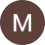 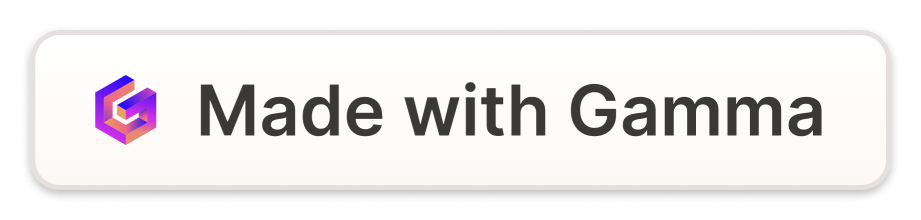 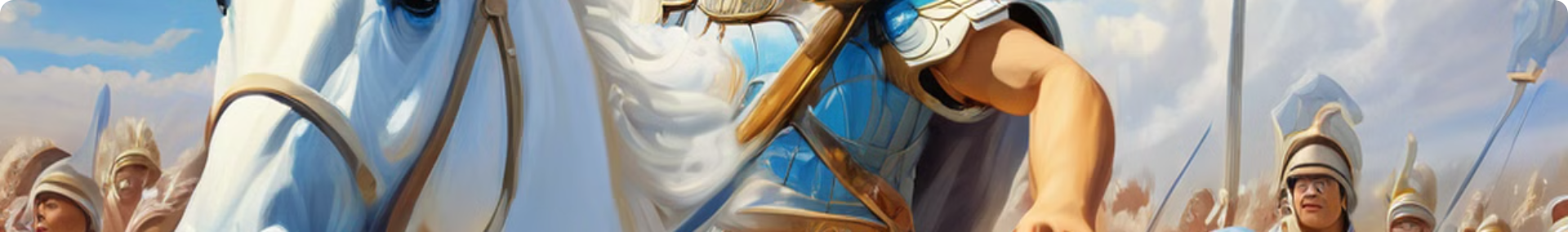 Η Άνοδος του Μεγάλου Αλεξάνδρου στον Θρόνο της Μακεδονίας
Ανάληψη Εξουσίας
Διεθνής Αναγνώριση
Ο Μέγας Αλέξανδρος ανέλαβε τον θρόνο της Μακεδονίας σε νεαρή ηλικία μετά τον θάνατο του πατέρα του, Φιλίππου Β'.
Η στρατηγική του και οι στρατιωτικές του επιτυχίες του απέδωσαν τον τίτλο του «Μεγάλου» ακόμη και από άλλους ηγέτες της εποχής.
1
2
3
Ενοποίηση Ελλάδας
Ο Αλέξανδρος κατάφερε να ενώσει τις ελληνικές πόλεις-κράτη υπό την ηγεσία του, δημιουργώντας ένα ισχυρό μέτωπο εναντίον των Περσών.
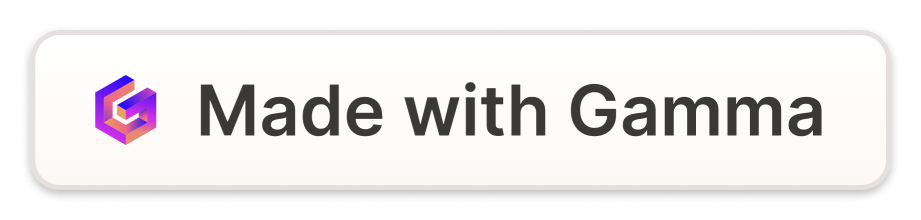 Οι Αιτίες και οι Στόχοι της Εκστρατείας στην Ανατολή
Εκδίκηση για την Περσική
εισβολή
Επέκταση της Ηγεμονίας
Εξάπλωση του Ελληνικού πολιτισμού
Ο Αλέξανδρος ήθελε να διαδώσει τον ελληνικό πολιτισμό και την ελληνική γλώσσα στην Ανατολή
Ο Αλέξανδρος επεδίωκε να επεκτείνει την ηγεμονία της Μακεδονίας στην Ανατολή και να δημιουργήσει μια παγκόσμια αυτοκρατορία.
Ο Αλέξανδρος ήθελε να εκδικηθεί τους Πέρσες για την καταστροφή της αρχαίας Ελλάδας στους Περσικούς Πολέμους.
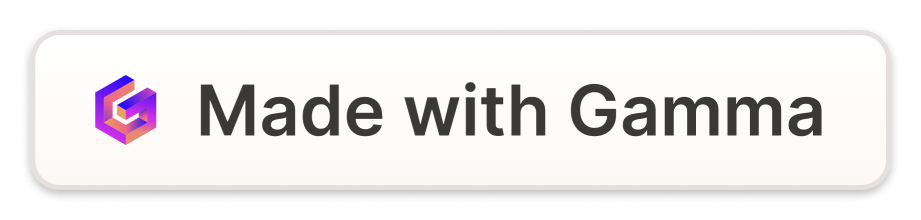 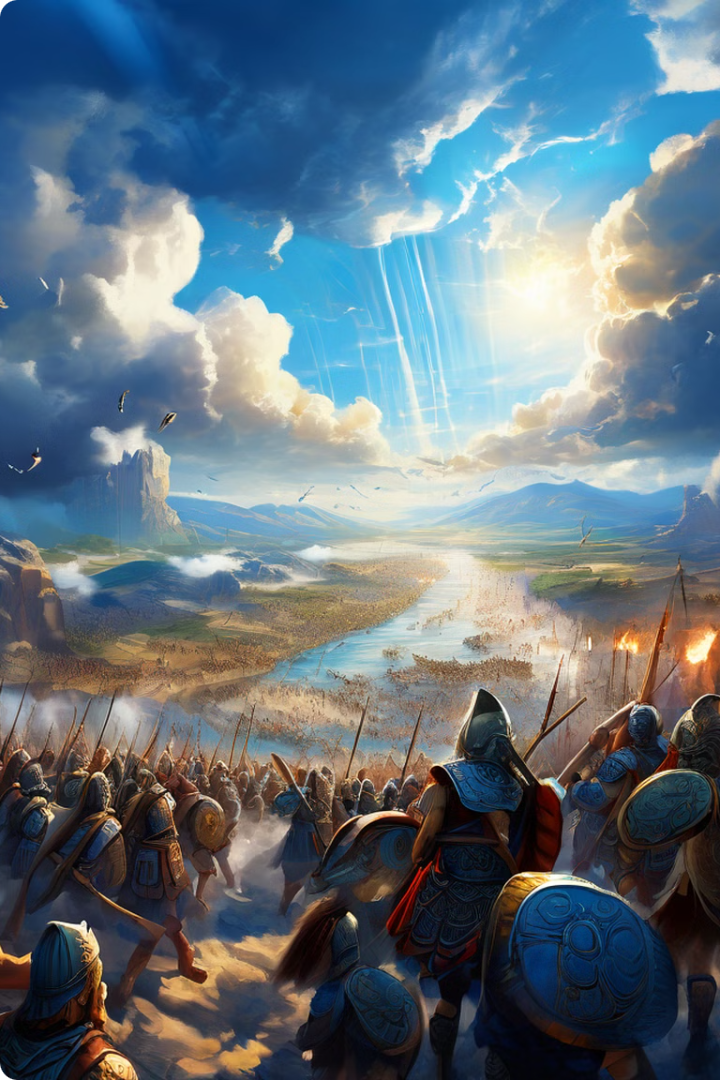 Η Μάχη του Γρανικού και η Κατάκτηση της Μικράς Ασίας
Μάχη του Γρανικού
1
Ο Αλέξανδρος αντιμετώπισε τους Πέρσες στον Γρανικό ποταμό και κατάφερε να τους νικήσει παρά τις αρχικές δυσκολίες.
Κατάκτηση Μικράς Ασίας
2
Μετά τη νίκη του στον Γρανικό, ο Αλέξανδρος κατέκτησε ολόκληρη τη Μικρά Ασία, ανοίγοντας τον δρόμο για την επέκτασή του στην Ανατολή.
Συμβολική Σημασία
3
Η νίκη στον Γρανικό ήταν καθοριστική, καθώς έδωσε στον Αλέξανδρο το προβάδισμα έναντι των Περσών και ενίσχυσε το κύρος του.
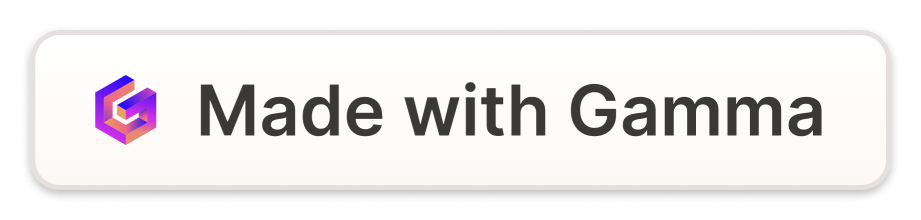 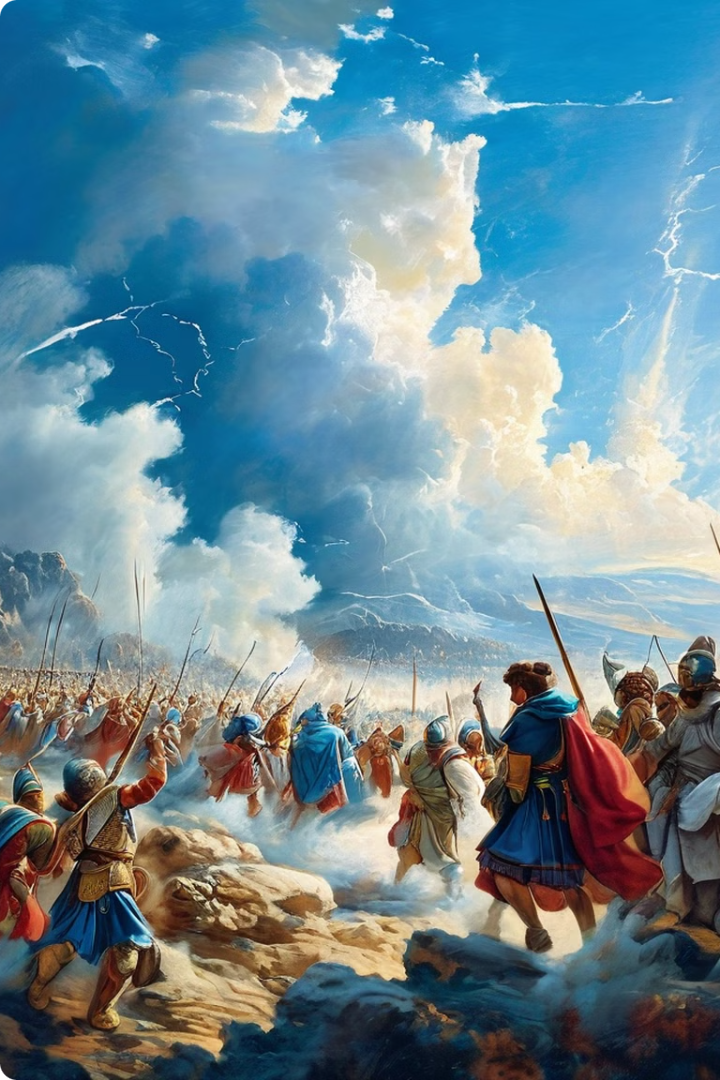 Η Μάχη της Ισσού και η Κατάκτηση της Συρίας και της Φοινίκης
Η Μάχη της Ισσού
1
Ο Αλέξανδρος κέρδισε μια αποφασιστική νίκη επί των Περσών στη Μάχη της Ισσού, παρά τη μεγάλη αριθμητική υπεροχή τους.
Κατάκτηση Συρίας και Φοινίκης
2
Μετά τη νίκη του στην Ισσό, ο Αλέξανδρος κατέκτησε τη Συρία και τη Φοινίκη, επεκτείνοντας την ηγεμονία του στην Ανατολή.
Στρατηγική Σημασία
3
Η νίκη στην Ισσό ήταν καταλυτική, καθώς απομάκρυνε οριστικά τους Πέρσες από τη Μεσόγειο και άνοιξε τον δρόμο για την κατάκτηση της Αιγύπτου.
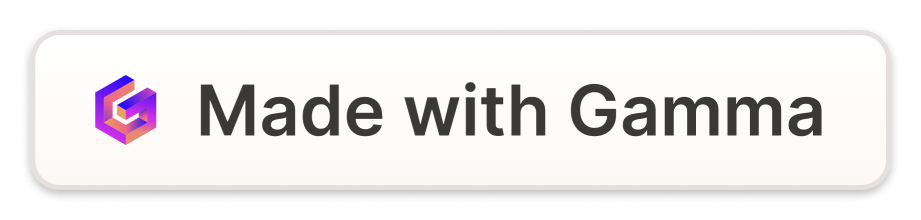 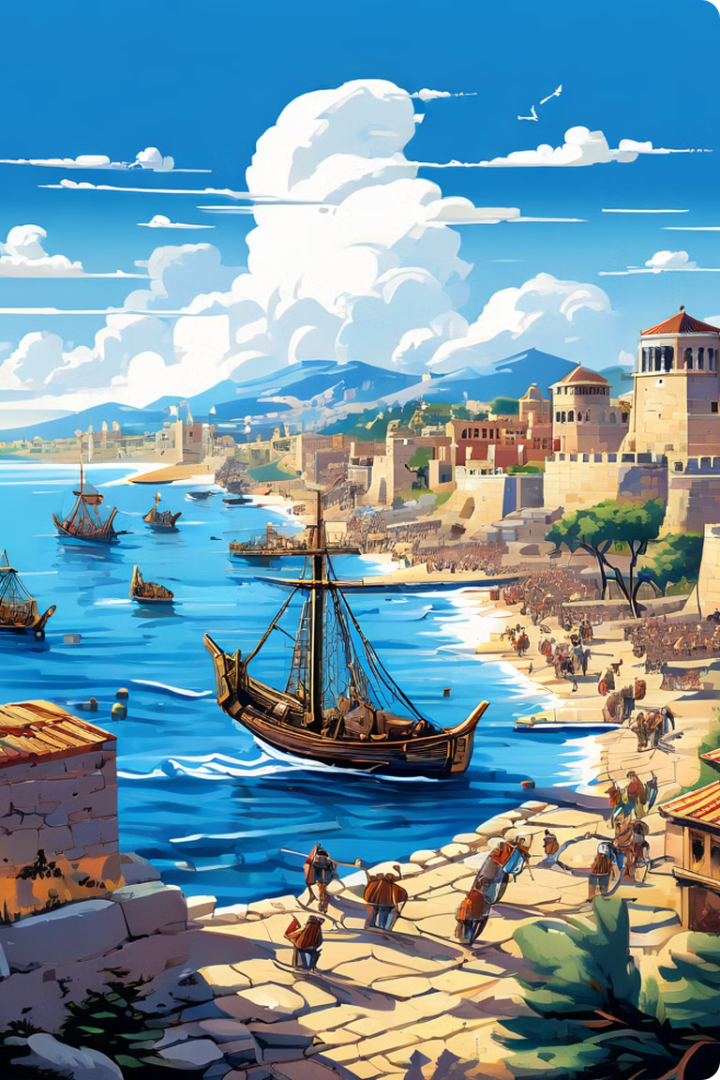 Η Πολιορκία της Τύρου και η Κατάκτηση της Αιγύπτου
Πολιορκία της Τύρου
1
Ο Αλέξανδρος αντιμετώπισε μεγάλες δυσκολίες στην πολιορκία και κατάληψη της Τύρου, μιας ισχυρής φοινικικής πόλης.
Κατάκτηση της Αιγύπτου
2
Μετά την πτώση της Τύρου, ο Αλέξανδρος κατέκτησε την Αίγυπτο, όπου τον υποδέχθηκαν ως απελευθερωτή από τον περσικό ζυγό.
Ίδρυση της Αλεξάνδρειας
3
Η Αλεξάνδρεια έγινε ένα από τα σημαντικότερα πολιτιστικά  κέντρα του αρχαίου κόσμου .
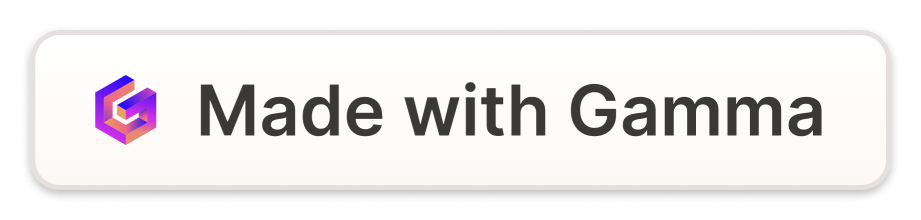 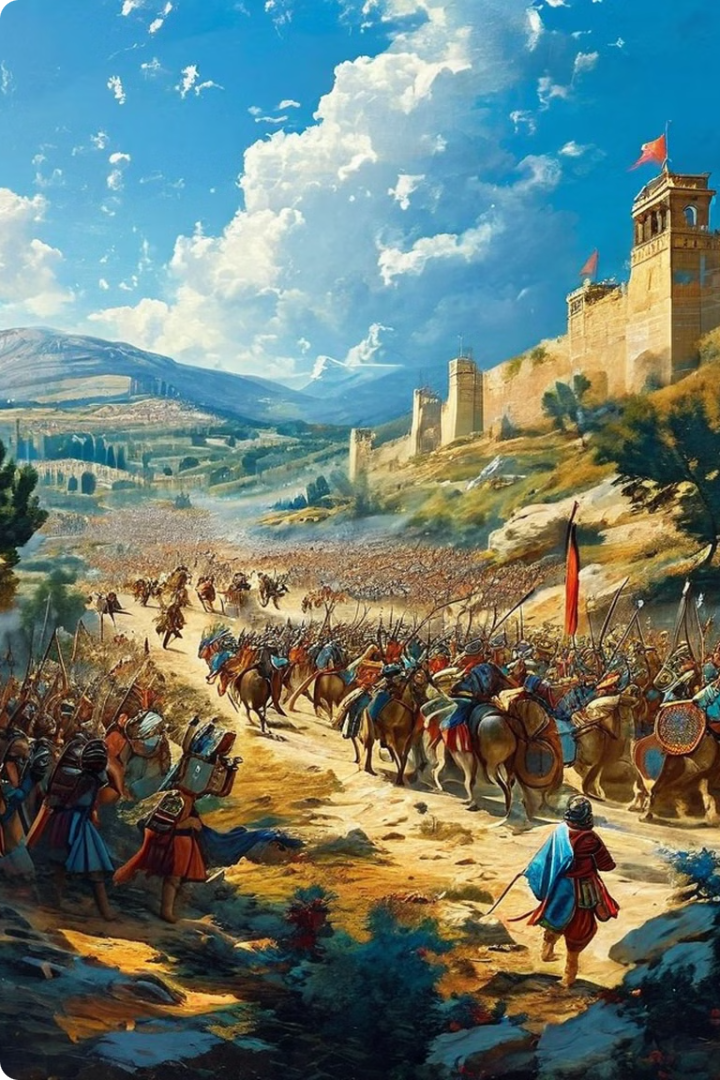 Η Μάχη των Γαυγαμήλων και η Κατάκτηση της Περσικής Αυτοκρατορίας
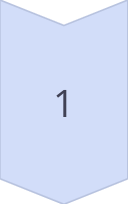 Προετοιμασία
Ο Αλέξανδρος προετοίμασε επισταμένα την επίθεσή του εναντίον της Περσικής Αυτοκρατορίας.
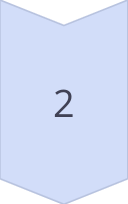 Μάχη Γαυγαμήλων
Η Μάχη των Γαυγαμήλων αποτέλεσε μια συντριπτική νίκη του Αλεξάνδρου έναντι των Περσών.
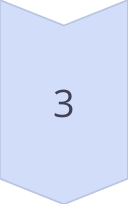 Κατάκτηση Περσίας
Μετά τη νίκη στα Γαυγαμήλα, ο Αλέξανδρος κατέκτησε ολόκληρη την Περσική Αυτοκρατορία.
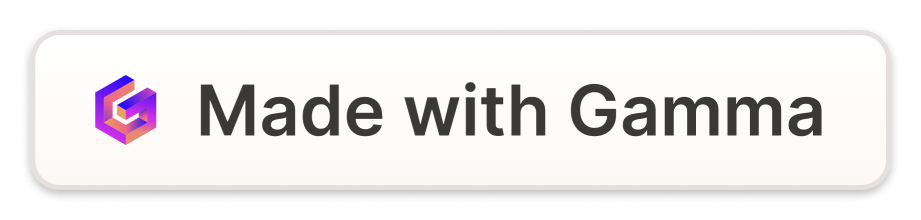 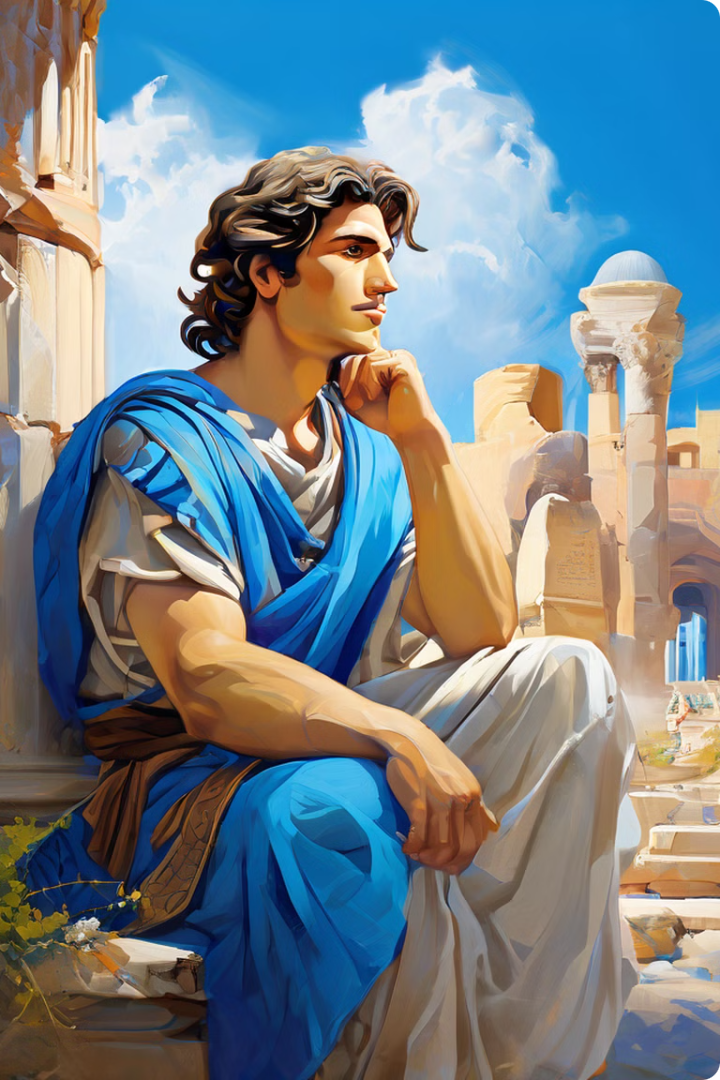 Το Τέλος της Εκστρατείας και η Κληρονομιά του Μεγάλου Αλεξάνδρου
Απροσδόκητος Θάνατος
Ο Μέγας Αλέξανδρος πέθανε πρόωρα, σε ηλικία μόλις 33 ετών, μετά την κατάκτηση της Περσικής Αυτοκρατορίας.
Διάλυση Αυτοκρατορίας
Μετά τον θάνατό του, η τεράστια αυτοκρατορία που είχε δημιουργήσει διαλύθηκε, καθώς οι διάδοχοί του μπήκαν σε μακρόχρονες συγκρούσεις.
Κληρονομιά και Επιρροή
Παρόλο που η αυτοκρατορία του διαλύθηκε, ο Μέγας Αλέξανδρος άφησε τεράστια πολιτιστική και πολιτική κληρονομιά.
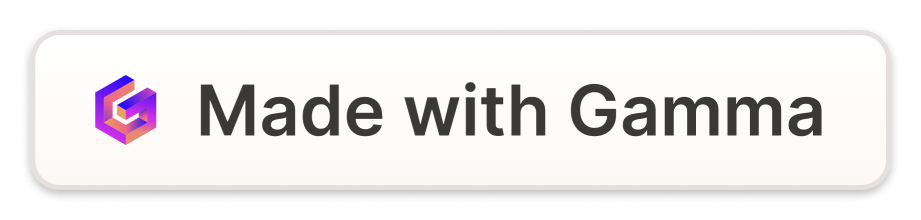